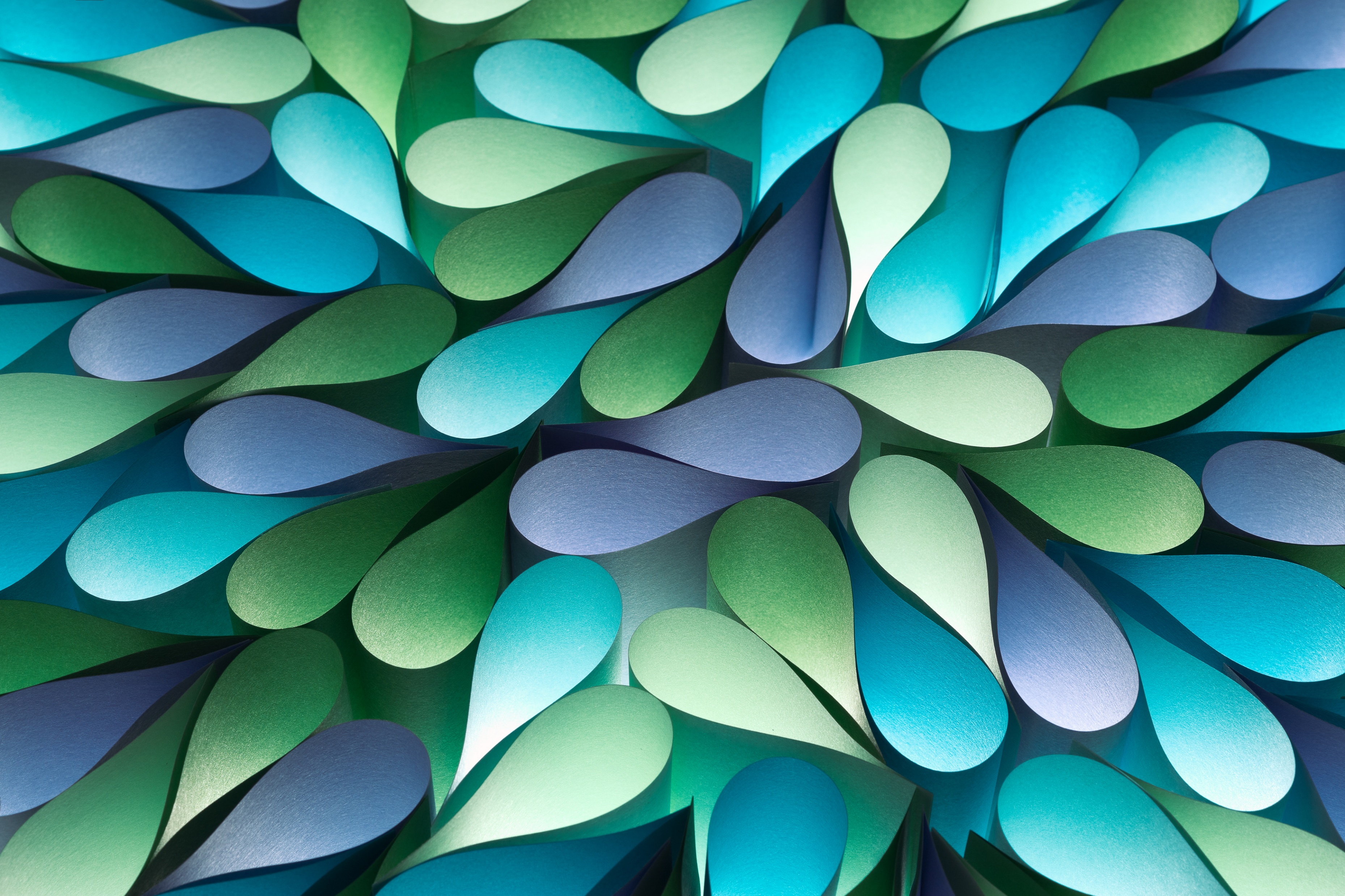 New Hire Onboarding Plan Template Example
Provided by Smartsheet, Inc.